Gdzie co jest? Cz. I
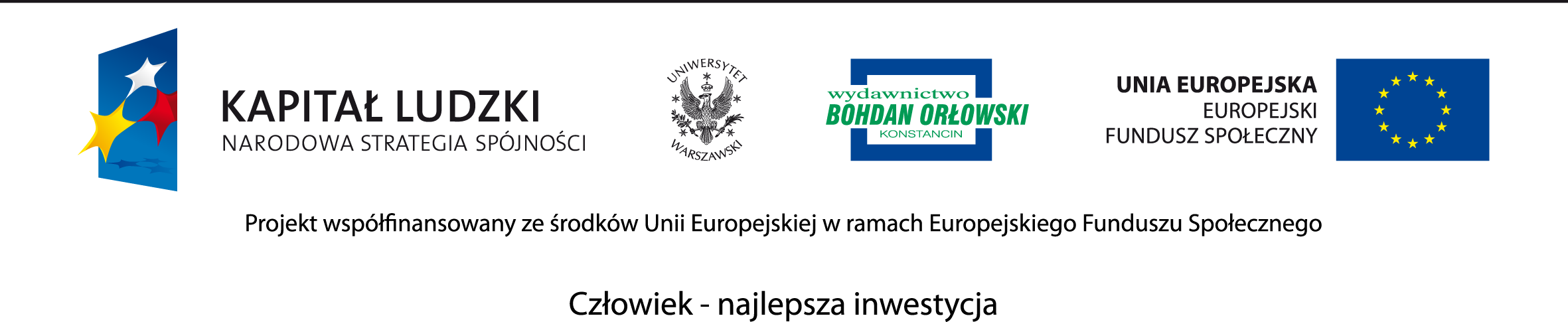 Na półce leżą jabłko, gruszka, kiść winogron i brzoskwinia. Jabłko leży na lewo od brzoskwini, a gruszka na prawo od niej. 
Winogrona leżą na prawo od brzoskwini i na lewo od gruszki.
Na półce leżą dwa jabłka, gruszka, kiść winogron i brzoskwinia. Na lewo od gruszki leżą oba jabłka i brzoskwinia, 
która leży pomiędzy jabłkami.
Na półce leżą dwa jabłka, dwie gruszki oraz brzoskwinia. Brzoskwinia leży pomiędzy jabłkiem i gruszką. 
Oba jabłka leżą obok siebie, a gruszki nie.
Na półce leży kilka owoców. Są wśród nich trzy jabłka, które leżą jako pierwszy, trzeci i czwarty owoc – licząc 
od lewej strony. Jedna gruszka leży jako pierwsza z prawej, a druga jako piąta z tej samej strony. 
Pomiędzy jabłkiem i gruszką leży brzoskwinia. Ile jest owoców? Jak są położone?
Na półce ułożono pięć owoców. W środku leży jabłko. Gruszka leży pomiędzy jabłkami, a na prawo od brzoskwini są winogrona. Gruszka leży na lewo od winogron. 
Jak leżą te owoce?
Na półce ułożono sześć owoców. 
Jabłka i gruszki nie leżą obok siebie. 
Brzoskwinia nie leży obok jabłek, a winogrona nie leżą obok gruszek. Pierwsze z lewej strony leży jabłko, a pierwsza z prawej strony leży gruszka. 
Brzoskwinia leży pomiędzy gruszkami. 
Jak leżą te owoce?
W środku leży gruszka. Na lewo od niej leżą trzy owoce: dwa jabłka i pomiędzy nimi brzoskwinia. 
A na prawo od niej leży kiść winogron i brzoskwinie. 
Jak mogą leżeć te owoce?